Методические материалы для подготовки к вступительным экзаменам по физике в ТвГТУ
СТРУКТУРА БИЛЕТА ПО ФИЗИКЕ
Билет вступительного испытания по физике включает 16 вопросов и состоит из двух частей.
Первая часть содержит 13 тестовых вопросов с выбором одного правильного ответа из четырех. За каждый правильный ответ дается 1 первичный балл. Первая часть проверяется компьютером.
Вторая часть включает в себя 3 задачи, на которые требуется дать подробный развернутый ответ. Вы решаете задачу в тетради и присылаете фото или скан в elearning. За каждую решенную задачу можно получить от 0 до 4 первичных баллов, в зависимости от правильности и полноты ее решения. Задачи второй части проверяет преподаватель.
Все вопросы и задачи соответствуют программе вступительного экзамена по физике, опубликованной на официальном сайте ТвГТУ
Распределение экзаменационных вопросов по темам
Часть 1
1 - кинематика;  2 – динамика;   3 – импульс, закон сохранения импульса;  4 – работа, мощность, энергия, закон сохранения энергии; 5 – статика, гидростатика, механические колебания и волны; 6 – молекулярно-кинетическая теория идеального газа;  7 – термодинамика; 8 – электростатика;  9 – постоянный электрический ток; 10 – явление электромагнитной индукции и электромагнитные колебания;  11 – геометрическая оптика; 12 – квантовая оптика, фотоэффект;  13 – ядерная физика
Часть 2
14 – механика; 15 – молекулярная физика и термодинамика;  16 – электродинамика.
Длительность экзамена
Экзамен продолжается 2 астрономических часа

Для работы подготовьте:
      - инженерный калькулятор (должен считать sin α, cos α, tg α);
      - бумагу для черновика и для чистовика (лучше в клетку), на чистовике оформляются задачи второй части, фотографии которых надо будет прислать;
      - ручку, карандаш, линейку.
Примеры заданий 1 части билета
Тело набирает скорость с ускорением а = 4 м/с2. Какой путь пройдет тело за время t = 8 с, если его начальная скорость равна v0 =5 м/с?
а) 40 м;     б) 8 м;    в)  168 м;    г) 320 м.
Решение: Используем формулу 


Выбираем «+», так как движение ускоренное.


 
Выбираем ответ «в»
V
1
2
3
0                   Т
33
Пример задания 2 части билета
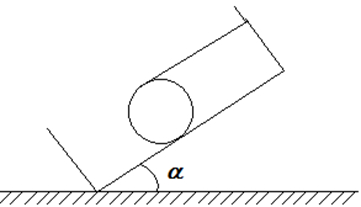 Шар, удерживаемый нитью в равновесии, покоится на дне 
ящика. Максимальный угол наклона ящика равен α. Найти
 коэффициент трения μ между шаром и дном ящика. Тангенс
 α равен 0,4. 
Решение: 1) сделаем рисунок с указанием сил, действующих на шар:
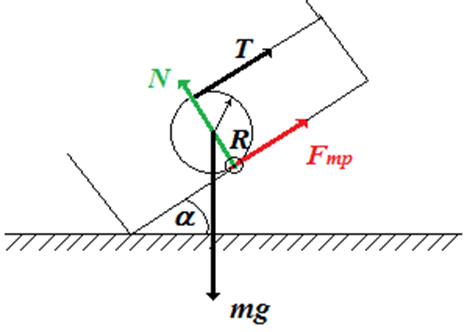 2. Учитывая, что шар находится в состоянии равновесия, запишем правило моментов сил относительно точки касания шара и плоскости:
                                                     R∙sinα∙mg =T∙2R,                                       (1)                                                 
здесь R∙sinα – плечо силы тяжести, а 2R – плечо силы натяжения нити.
3. Поскольку векторная сумма сил, действующих на на шар, равна нулю, то в проекциях на ось, сонаправленную N, получим
                                         N-mg∙cosα=0,                                            (2)                                                               
а на ось, сонаправленную Т
                                      T+μN -mg∙sinα=0.                                         (3)                                                               
Здесь Fтр = μN – сила трения.
4. Выразим силу натяжения нити из уравнений 2 и 3, исключив N: 
                                         T= mg∙(sinα- μ mg∙cosα).                                       (4)                                              
5. Подставим (4) в (1) и выразим μ (коэффициент трения):
R∙sinα∙mg=2R∙ mg(sinα- μ mg∙cosα); sinα =2∙ (sinα- μ ∙cosα); sinα=2 μ ∙cosα;
μ = 0,5∙ tgα; 
6. Подставим в полученное выражение численное значение tgα: 
μ = 0,5∙0,4 = 0,2 
Ответ: 0,2
Примечание: в данном случае ответом является безразмерная величина, но если в  ответе - размерная величина, то необходимо указать ее размерность (см, кг, Н и т.п.).
Отметим в заключение, что  частично решенные задачи 14-16 также оцениваются, но совершенно недостаточно для оценки просто написать «Дано:» и сделать рисунок; должны быть написаны законы, которые используются для решения задачи, связи между физическими величинами, а также шаги направленные на решения задачи.
Уважаемые абитуриенты! Желаем вам успеха на экзамене!